Elektronická  učebnice - II. stupeň              Základní škola Děčín VI, Na Stráni 879/2  – příspěvková organizace                                	        Anglický jazyk
27.1 Adverbs of manner and their grading 
(příslovce způsobu a jejich stupňování )
HOW can these animals move?
HOW do these people speak?
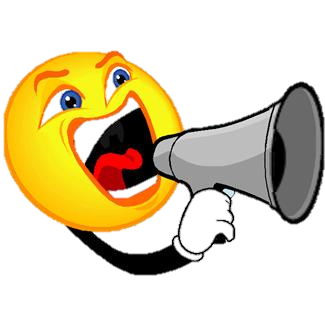 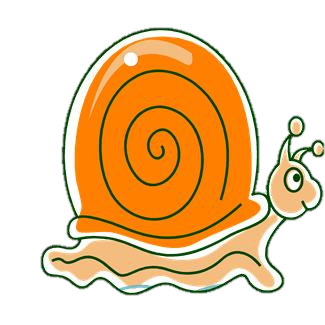 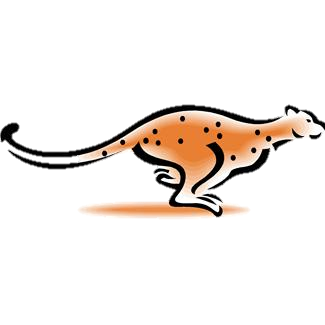 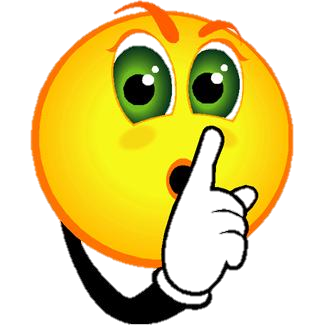 What do you think the adverbs of manner express?
Do you know any other adverbs of manner?
Autor: Mgr. Michaela Kaplanová
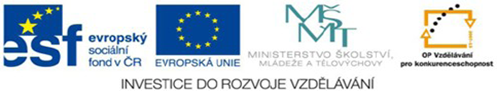 Elektronická  učebnice - II. stupeň              Základní škola Děčín VI, Na Stráni 879/2  – příspěvková organizace                                	        Anglický jazyk
27.2 What do we already know?
We know adjectives and we can grade them (see DUM 21).
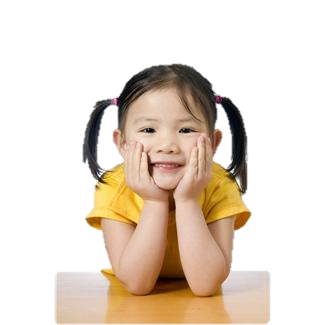 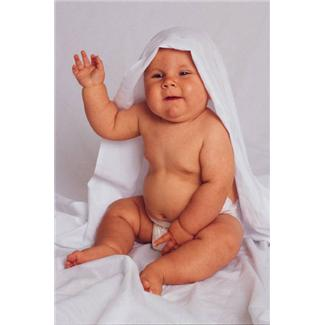 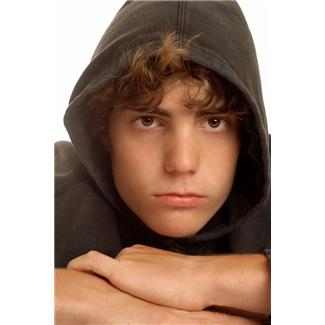 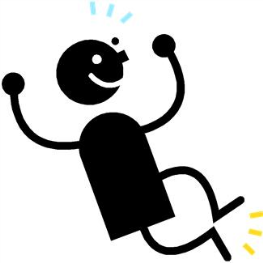 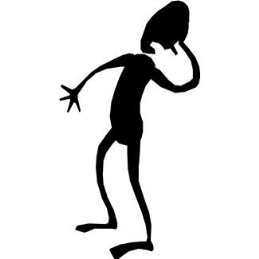 Do you remember the spelling exceptions? 
Grading of the adverbs is very similar 
Elektronická  učebnice - II. stupeň              Základní škola Děčín VI, Na Stráni 879/2  – příspěvková organizace                                	        Anglický jazyk
27.3 New terms
Main kinds of adverbs – hlavní druhy příslovcí

adverbs of manner – příslovce způsobu (well, slowly, happily…)

adverbs of place – příslovce místa (here, at school, on the island…)
adverbs of frequency – frekvenční příslovce, p. častosti děje (often, sometimes, never…)

adverbs of time – příslovce času (now, in the evening, yesterday…)

adverbs of purpose – příslovce důvodu (so that he can visit her, to see them…)
What´s the correct question for each of the kinds?
WHEN?
WHY?
HOW OFTEN?
WHERE?
HOW?
irregular adverbs – nepravidelná příslovce                     ending - koncovka
well - dobře
Elektronická  učebnice - II. stupeň              Základní škola Děčín VI, Na Stráni 879/2  – příspěvková organizace                                	        Anglický jazyk
27.4 Adverbs of manner
They describe HOW things happen.

He forgets quickly.       She plays the piano           He speaks angrily.       He sings well. 
                                            beautifully.
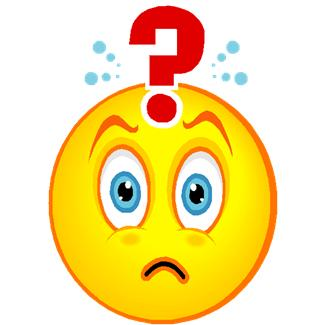 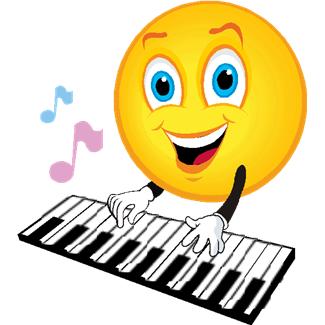 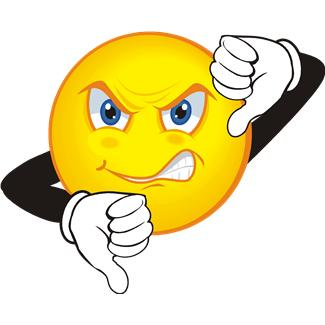 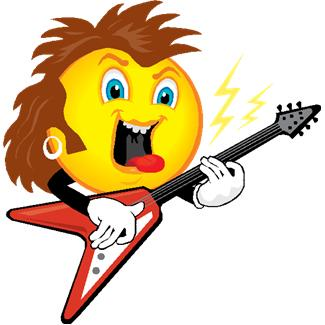 To form most of them we add –ly to the adjective:
slow – slowly
nice - nicely
quiet – quietly
BUT!!! 
easy – easily
angry - angrily
Irregular adverbs:
good – well
hard – hard
fast – fast
early – early
late – late
 => She swims well
NOT She swims goodly.
}
consonant + y => ily
Elektronická  učebnice - II. stupeň              Základní škola Děčín VI, Na Stráni 879/2  – příspěvková organizace                                	        Anglický jazyk
27.5 Exercises
Form the sentences using the following adverbs (every time use a different adverb):
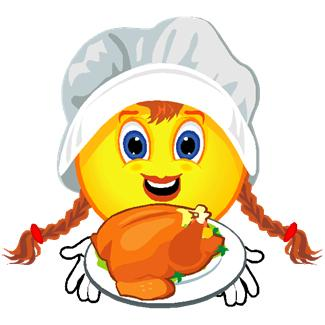 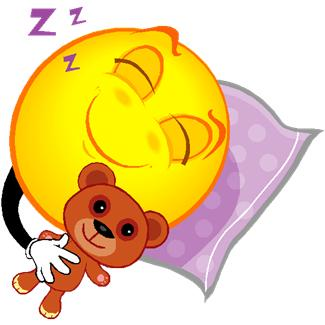 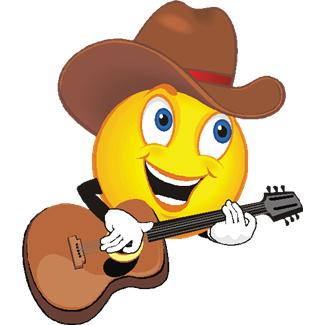 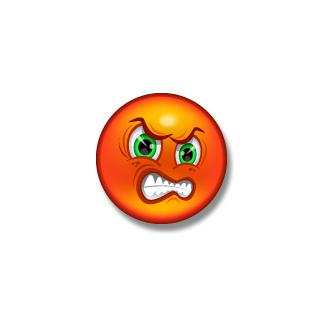 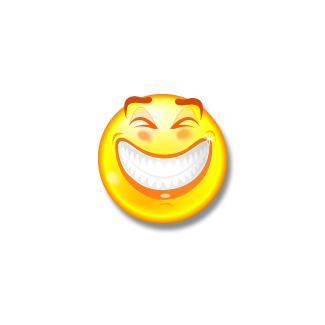 Choose the correct adjective and use it as an adverb in the following sentences:
The music played __________ .
The father held his little daughter __________ .
You can prepare this meal very __________ .
She can bake quite __________ .
My boyfriend chooses his clothes __________ .
My mother doesn´t drive her car very __________ .
I can see __________ now, the rain is gone. 
PROUD
CLEAR
EASY
LOUD
CAREFUL
GOOD
FAST
To be sure, look at this on-line exercise…
Elektronická  učebnice - II. stupeň              Základní škola Děčín VI, Na Stráni 879/2  – příspěvková organizace                                	        Anglický jazyk
27.6 Something more difficult – Grading of the adverbs
… is very similar to grading of the adjectives, just be careful about two syllable words and articles.
ONE SYLLABLE ADVERBS => ENDINGS –er and –est
IRREGULAR ADVERBS
well  =>
better, best

badly =>
worse, worst

little =>
less, least

much, many =>
more, most
TWO and more SYLLABLE ADVERBS => more and most
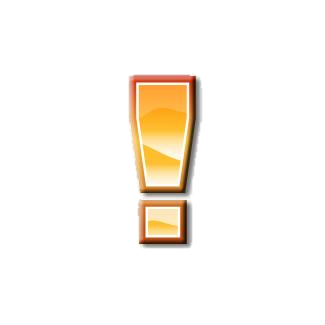 Not all adverbs can be graded 
(e.g. never, weekly…).
We shouldn´t put the definite article 
in the superlative.
Elektronická  učebnice - II. stupeň              Základní škola Děčín VI, Na Stráni 879/2  – příspěvková organizace                                	        Anglický jazyk
27.7 Adverbs and word order
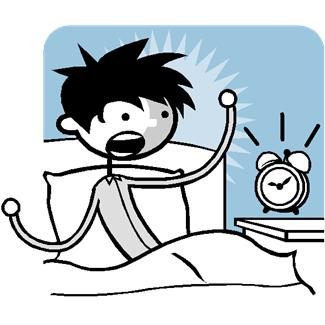 Czech word order
DNES RÁNO
VSTAL
VELMI RYCHLE.
příslovce času
sloveso
příslovce způsobu
English word order
HE
VERY QUICKLY
GOT UP
THIS MORNING.
adverb of manner
adverb of time
subject
verb
What is the difference between the structure of the Czech and the English sentence?
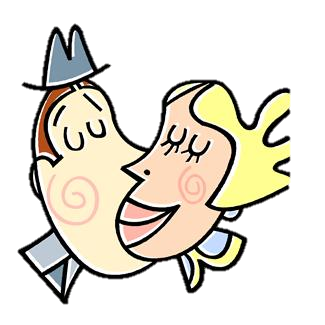 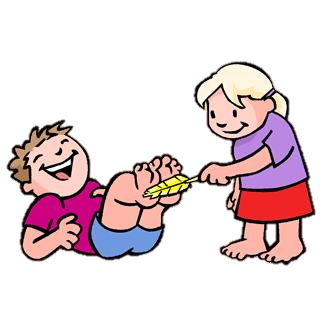 In English, an adverb of manner follows the verb or the object.
e.g. He laughed funnily. 
       He kissed the girl slowly.
Elektronická  učebnice - II. stupeň              Základní škola Děčín VI, Na Stráni 879/2  – příspěvková organizace                                	        Anglický jazyk
Elektronická  učebnice - II. stupeň              Základní škola Děčín VI, Na Stráni 879/2  – příspěvková organizace                                	        Anglický jazyk
27.8 Test
Find the adverbs:
good, bad, fine
lazy, beautiful, my
fast, early, late
red, friendly, happy
3. Odd one out:
fortunately, unfortunately
cleverly, stupidly
noisily, calmly
naturally, kindly
4. Which adverb goes to the picture?
innocently
generously
helplessly
nicely
2. Which adverb is irregular?
good
loud
happy
beautiful
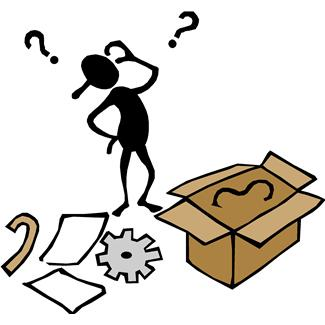 Correct answers: 1c, 2a, 3d, 4c
Elektronická  učebnice - II. stupeň              Základní škola Děčín VI, Na Stráni 879/2  – příspěvková organizace                                	        Anglický jazyk
27.9 Použité zdroje, citace
Obrázky z databáze klipart
Elektronická  učebnice - II. stupeň              Základní škola Děčín VI, Na Stráni 879/2  – příspěvková organizace                                	        Anglický jazyk
27.10 Anotace